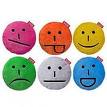 Наши эмоции    и чувства
«Болоховская специальная (коррекционная)
 школа-интернат VIII вида»
Педагог-психолог:
Черносвитова Светлана Викторовна
Наши эмоции.
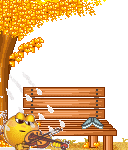 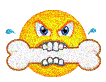 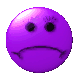 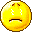 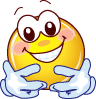 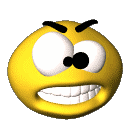 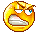 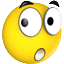 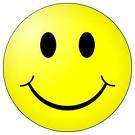 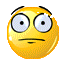 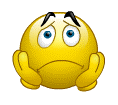 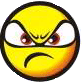 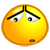 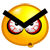 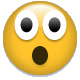 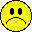 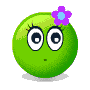 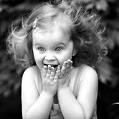 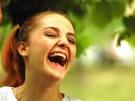 Таблица чувств.
Средства выражения эмоций
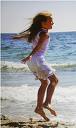 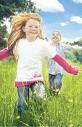 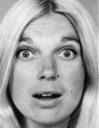 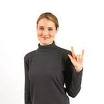 Распредели по группам.
Радость
Грусть
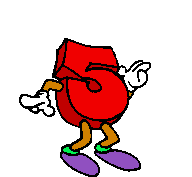 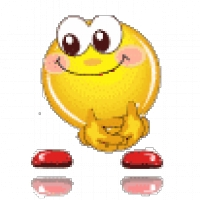 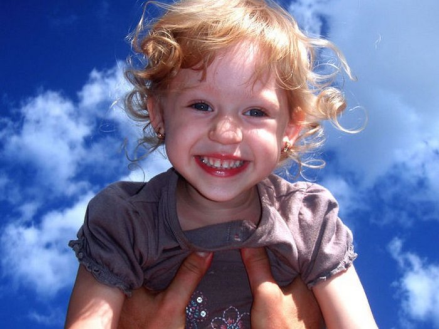 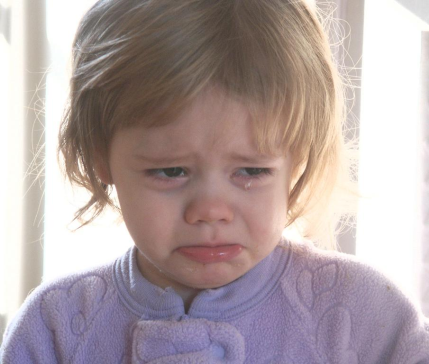 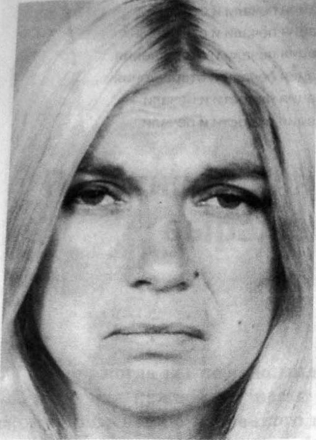 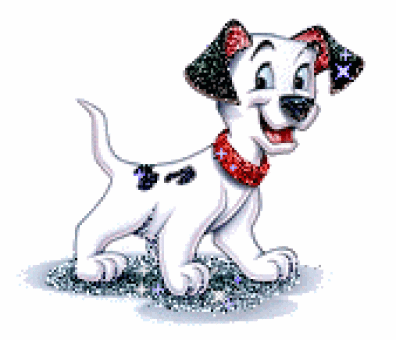 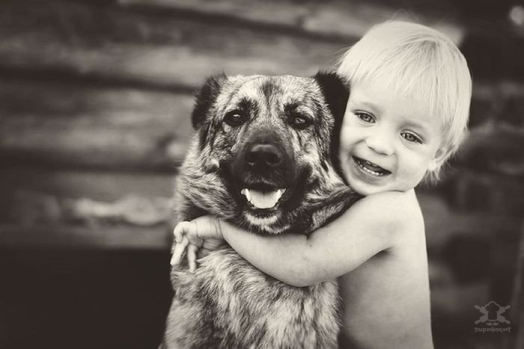 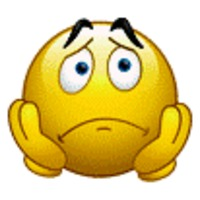 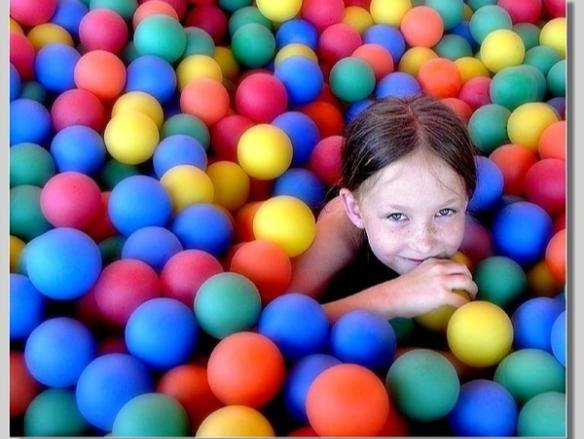 Спасибо за внимание!